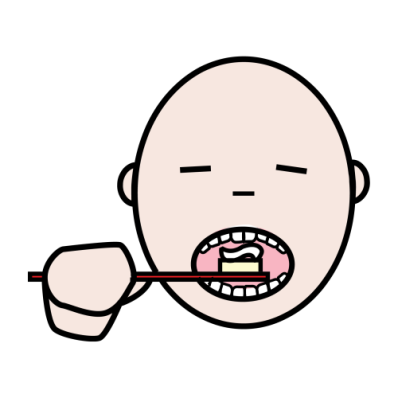 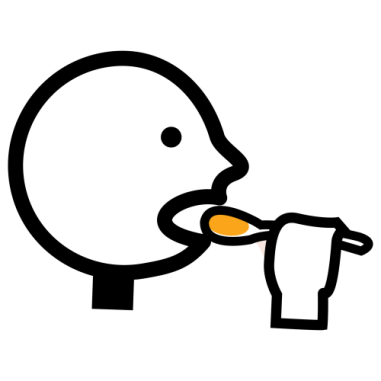 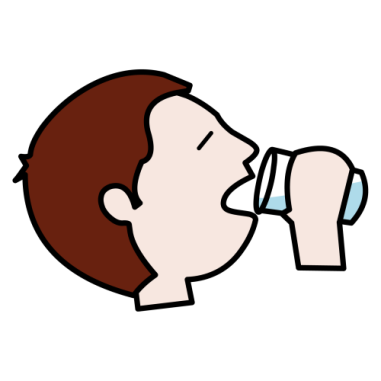 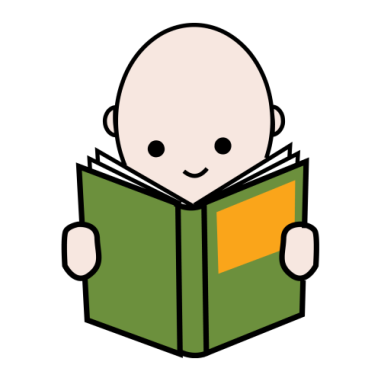 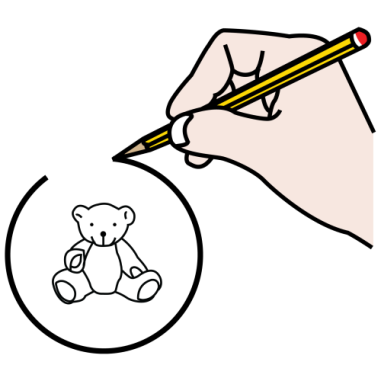 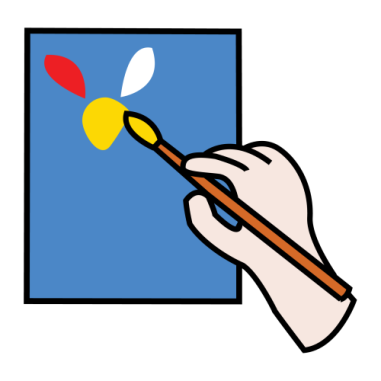 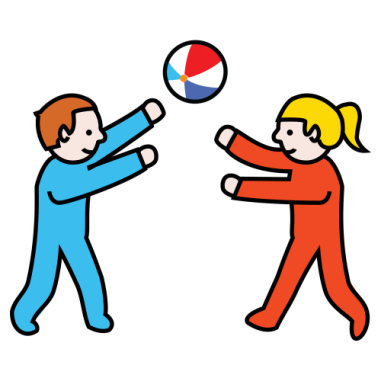 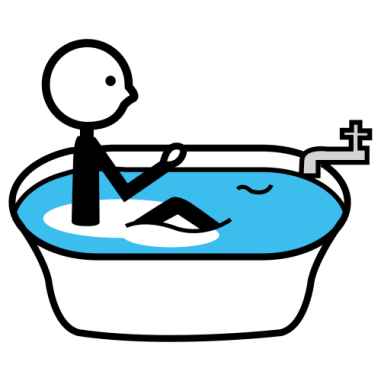 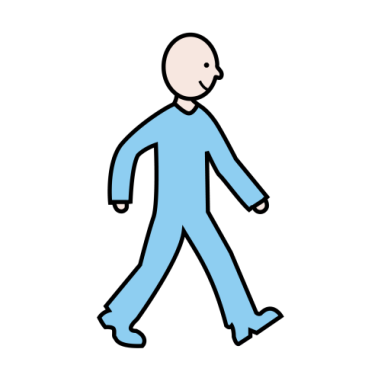 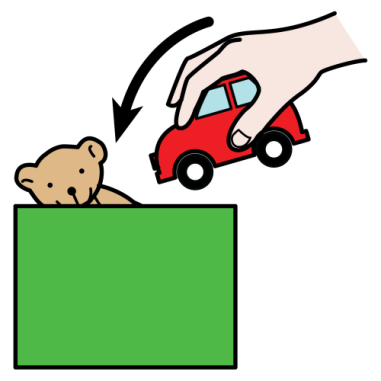 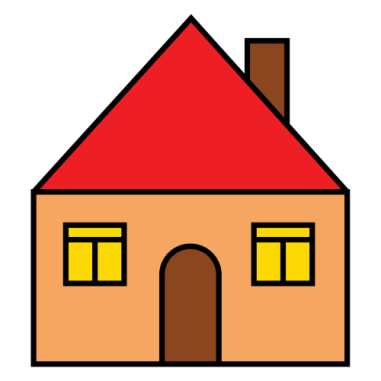 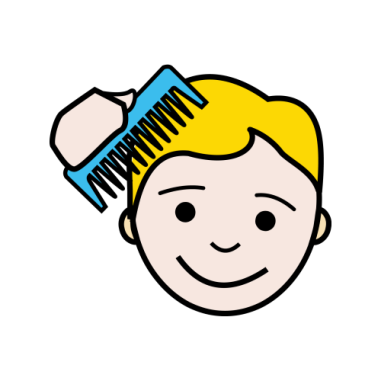 COMER
BEBER
LEER
PINTAR
JUGAR
BAÑARSE
VESTIRSE
CASA
PASEAR
PEINARSE
DIBUJAR
LAVARSE LOS DIENTES
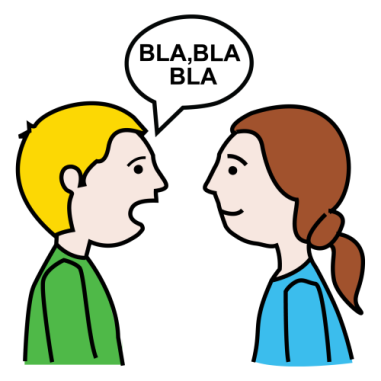 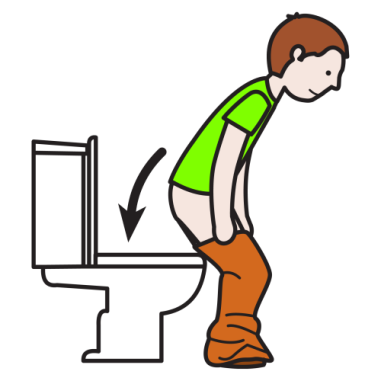 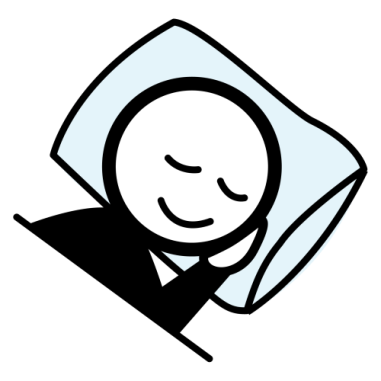 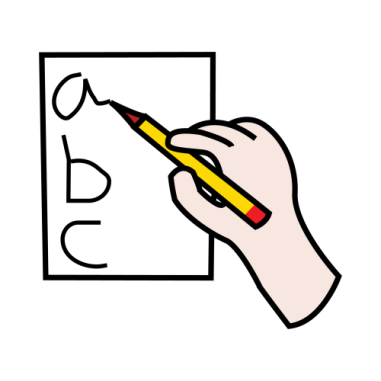 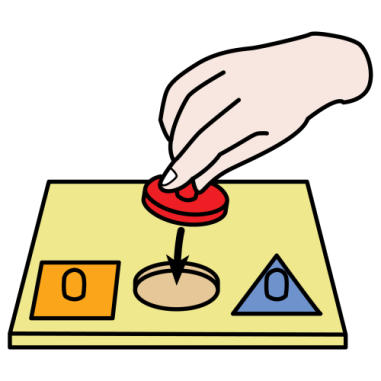 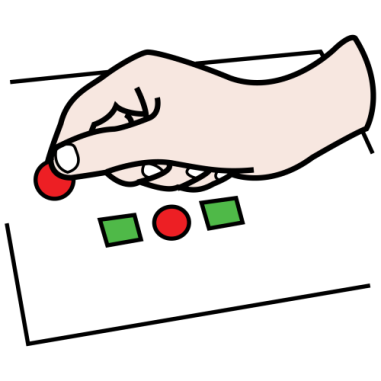 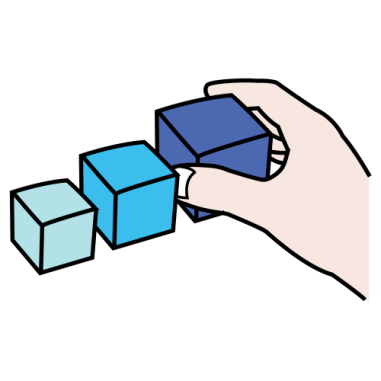 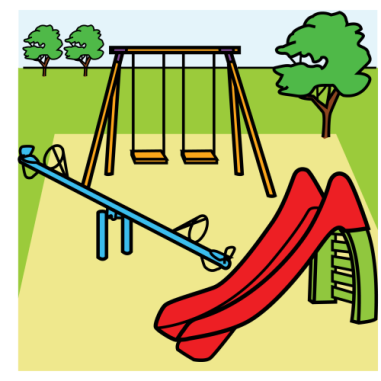 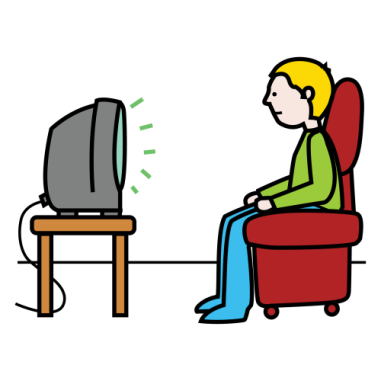 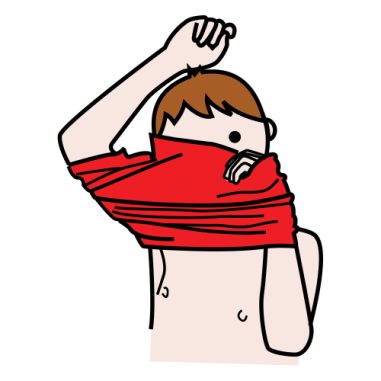 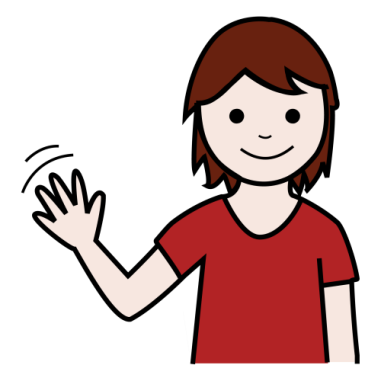 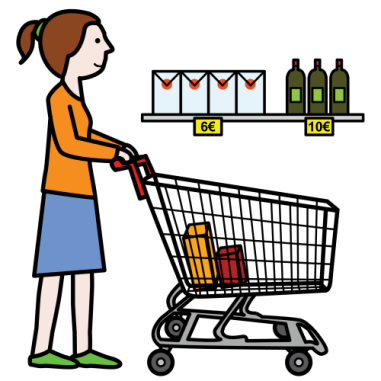 IR AL BAÑO
DORMIR
ESCRIBIR
PEGAR GOMETS
ORDENAR
PARQUE
VESTIRSE
SALUDAR
COMPRAR
VER LA TELE
HABLAR
ENCAJABLE
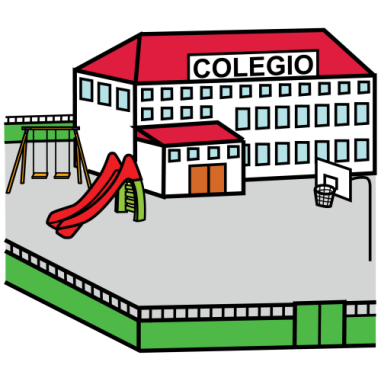 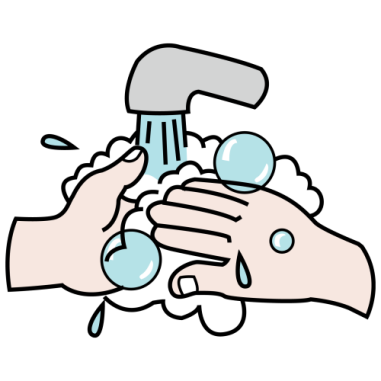 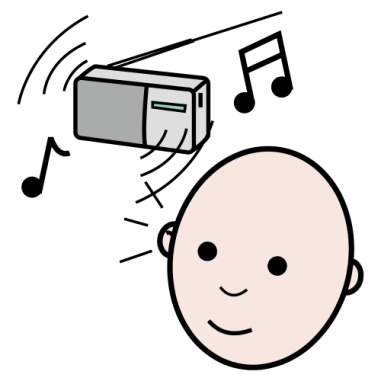 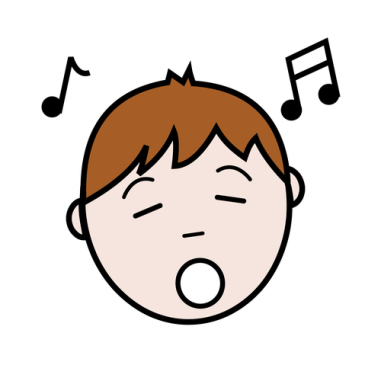 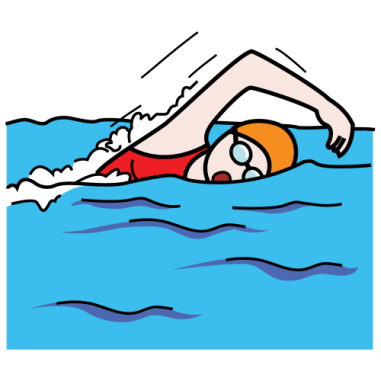 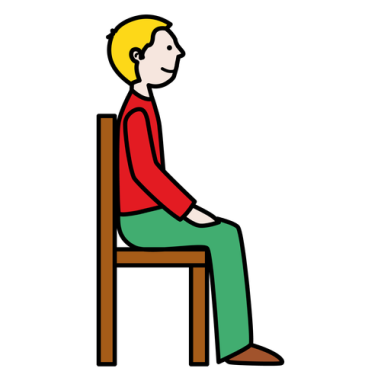 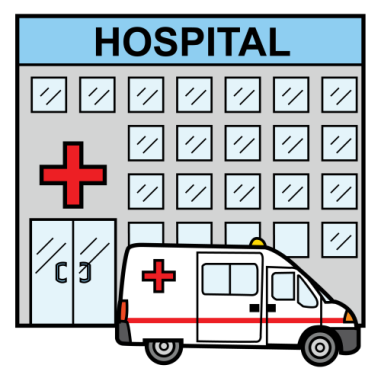 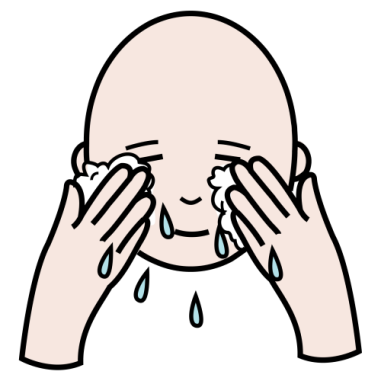 CANTAR
SENTARSE
HOSPITAL
LAVARSE LA CARA
COLEGIO
NATACIÓN
ESCUCHAR MÚSICA
LAVARSE LAS MANOS
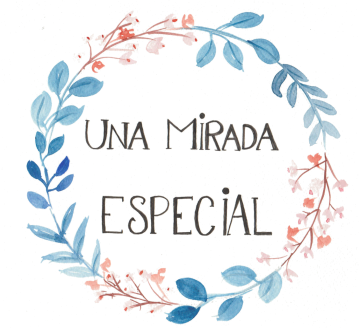